CSE 373: Data Structures and Algorithms
Lecture 23: Parallelism: Map, Reduce, Analysis
Instructor: Lilian de GreefQuarter: Summer 2017
Today
More on parallelism
Map & Reduce 
Analysis of Efficiency


Reminder: 
Come visit my office hours to pick up midterm
Outline
Done:
How to write a parallel algorithm with fork and join
Why using divide-and-conquer with lots of small tasks is best
Combines results in parallel
(Assuming library can handle “lots of small threads”)

Now:
More examples of simple parallel programs that fit the “map” or “reduce” patterns
Teaser: Beyond maps and reductions
Asymptotic analysis for fork-join parallelism
Amdahl’s Law
What else looks like this?
Saw summing an array went from O(n) sequential to O(log n) parallel (assuming a lot of processors and very large n)
Exponential speed-up in theory (n / log n grows exponentially)







Anything that can use results from two halves and merge them in O(1) time has the same property…
+
+
+
+
+
+
+
+
+
+
+
+
+
+
+
Examples
Maximum or minimum element

Check for an element satisfying some property

Find left-most element satisfying some property

Counts
Reductions
Computations of this form are called reductions






Produce single answer from collection via an associative operator
Associative operator: 
Examples: max, sum, product, count …
max:
sum:
product:
Non-examples: subtraction, exponentiation, median, …
subtraction:
-
Maps (Data Parallelism)
A map operates on each element of a collection independently to create a new collection of the same size


Example: Vector addition
-
output
8
14
22
16
18
20
10
15
int[] vector_add(int[] arr1, int[] arr2){
  assert (arr1.length == arr2.length);
  result = new int[arr1.length];
  FORALL(i=0; i < arr1.length; i++) {
    result[i] = arr1[i] + arr2[i];
  }
  return result;
}
input
6
4
16
10
16
14
2
8
input
2
10
6
6
2
6
8
7
Maps and reductions
Maps and reductions: the “workhorses” of parallel programming

By far the two most important and common patterns

Learn to recognize when an algorithm can be written in terms of maps and reductions

Use maps and reductions to describe (parallel) algorithms

Programming them becomes “trivial” with a little practice
Exactly like sequential for-loops seem second-nature
Practice: Map or Reduce?
For each of the following example scenarios, would you use map or reduce?
In the poll, vote for all that you would use reduce on.

Mark all the tasks in a to-do list as “done”
Get the total cost of a shopping list 
Get the number of times someone said “like” or “um” in a transcription
Double a recipe by multiplying the amount for each ingredient by 2
Change driving directions to use “km” instead of “miles”
Find out whether a particular item you want to buy is in a store inventory
(Space fore notes / scratch-work)
Beyond maps and reductions
Some problems are “inherently sequential”
“Six ovens can’t bake a pie in 10 minutes instead of an hour”

But not all parallelizable problems are maps and reductions

Cool example that we don’t have time for: “parallel prefix”, a clever algorithm to parallelize the problem that this sequential code solves
int[] prefix_sum(int[] input){
  int[] output = new int[input.length];
  output[0] = input[0];
  for(int i=1; i < input.length; i++)
    output[i] = output[i-1]+input[i];
  return output;
}
input
6
4
16
10
16
14
2
8
output
6
10
26
36
52
66
68
76
[Speaker Notes: each index is the sum of previous index values]
MapReduce on computer clusters
You may have heard of Google’s “map/reduce”
Or the open-source version Hadoop

Idea: Perform maps/reduces on data using many machines
The system takes care of distributing the data and managing fault tolerance
You just write code to map one element and reduce elements to a combined result

Separates how to do recursive divide-and-conquer from what computation to perform
Separating concerns is good software engineering
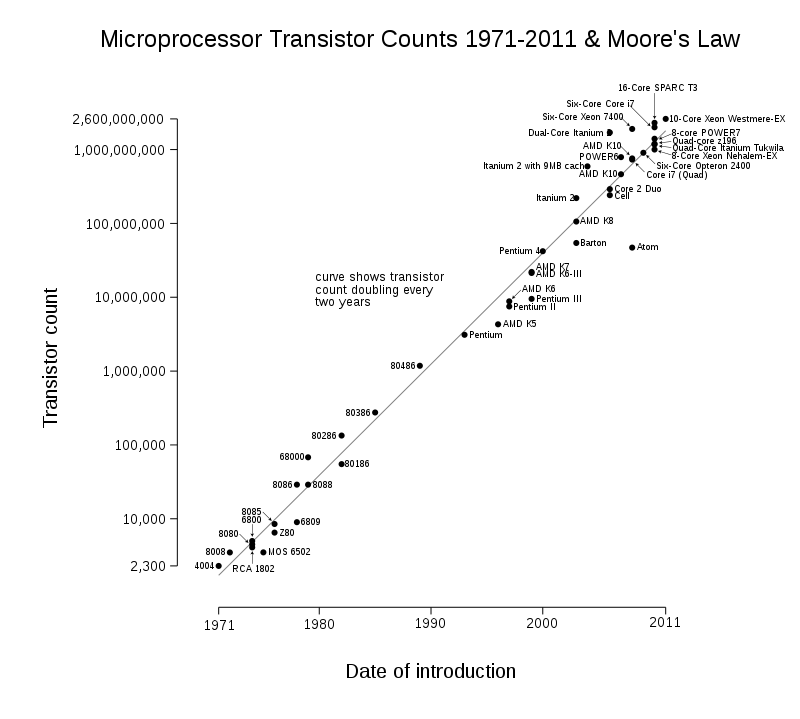 Moore’s Law
An observation on the semiconductor industry: the density of transistors doubles roughly every 2.5 years




Expected to reach limit around 2025 (can only fit so many atoms in one space!)
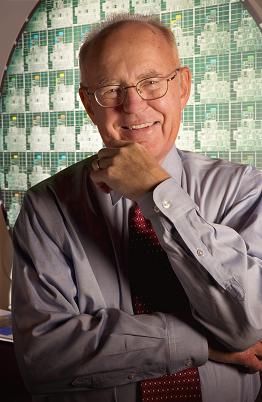 Analyzing algorithms
Like all algorithms, parallel algorithms should be:



For our algorithms so far, we’ll focus on efficiency (the correctness of summing numbers, etc. are not as interesting/insightful)
Want 
Want to analyze the algorithm without regard to a specific number of 

Here: Identify the “                                       ” if the underlying thread-scheduler does its part
Work and Span
Let TP be the running time if there are P processors available

Two key measures of run-time:

Work: How long it would take 1 processor = 
Just “sequentialize” the recursive forking

Span: How long it would take infinite processors = 
The longest dependence-chain
Example: O(log n) for summing an array 
Notice having > n/2 processors is no additional help
Our simple examples
Note: parallel programs can be more complex than our examples
Picture showing all the “stuff that happens” during a reduction or a map: it’s a (conceptual!) DAG
[Speaker Notes: work is number of nodes (actually sum of cost of nodes)
span is length of longest path (actually sum of nodes along most expensive path)]
Connecting to performance
Recall: TP = running time if we use

Work = T1 = sum of run-time of                         in the DAG
That lonely processor does everything
Any topological sort is a legal execution
O(n) for maps and reductions

Span = T = sum of run-time of                                                          in the DAG
Note: costs are on the nodes, not the edges
Our infinite army can do everything that is ready to be done, but still has to wait for earlier results
O(log n) for simple maps and reductions
Speed-up
Parallelizing algorithms is about decreasing span without 
increasing work too much

Speed-up on P processors:

Parallelism is the maximum possible speed-up:
At some point, adding processors won’t help
What that point is depends on the span

In practice we have P processors.  How well can we do?
We cannot do better than                       (“must obey the span”)
We cannot do better than                       (“must do all the work”)
Examples
Best possible TP  =  O(max(T  ,  T1/P))

In the algorithms seen so far (e.g., sum an array):
 T1 = O(n)
 T = O(log n)
So expect at best (ignores overheads):

Suppose instead:
 T1 = O(n2)
 T = O(n)
So expect at best (ignores overheads):
Amdahl’s Law (mostly bad news)
So far: analyze parallel programs in terms of work and span

In practice, typically have parts of programs that parallelize well…

Such as maps/reductions over arrays

…and parts that don’t parallelize at all

Such as reading a linked list, getting input, doing computations where each needs the previous step, etc.
Amdahl’s Law (mostly bad news)
Let the work (time to run on 1 processor) be 1 unit time

Let S be the portion of the execution that can’t be parallelized

Then: 			

Suppose parallel portion parallelizes perfectly (generous assumption)

Then:			

So the overall speedup with P processors is (Amdahl’s Law):
  

And the parallelism (infinite processors) is:
bwahaha!
Why such bad news
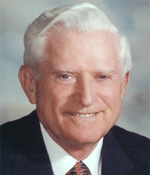 T1 / TP  = 1 / (S + (1-S)/P)  		T1 / T  = 1 / S


Suppose 33% of a program’s execution is sequential
Then a billion processors won’t give a speedup over 3

From 1980-2005, 12 years was long enough to get 100x speedup
Now suppose in 12 years, clock speed is the same but you get 256 processors instead of 1
For 256 processors to get at least 100x speedup, we need
			100  1 / (S + (1-S)/256)
	Which means S  .0061  (i.e., 99.4% perfectly parallelizable)
All is not lost
Amdahl’s Law is a bummer!
Unparallelized parts become a bottleneck very quickly
But it doesn’t mean additional processors are worthless

We can find new parallel algorithms
Some things that seem sequential are actually parallelizable

We can change the problem or do new things
Example: computer graphics use tons of parallel processors
Graphics Processing Units (GPUs) are massively parallel!
Moore and Amdahl
Moore’s “Law” is an observation about the progress of the semiconductor industry
Transistor density doubles roughly every 18 months



Amdahl’s Law is a mathematical theorem
Diminishing returns of adding more processors




Both are incredibly important in designing computer systems
Practice problems
(For in case we have extra time. They’re otherwise intended for Wednesday)
Given an array that contains the values 1 through ‘n’ two times each, find the one number that is contained only one time.
Given a list of integers, find the highest value obtainable by concatenating them together.

For example: given [9, 918, 917], result = 9918917
For example: given [1, 112, 113], result = 1131121
Given a very large file of integers (more than you can store in memory), return a list of the largest 100 numbers in the file
Given an unsorted array of values, find the 2nd biggest value in the array.
(Harder alternative: Find the k’th biggest value in the array)